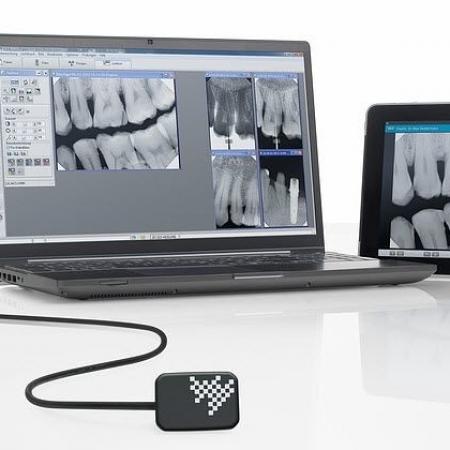 Digital radiography
Digital radiography is a term used to describe radiography when the images are taken in a digital form and are capable of being displayed in the computer  

Digital sensors are used
Digital radiography refers to a method of capturing a radiographic image using a sensor, breaking it into electronic pieces and presenting and storing the image using a computer.
Advantages
Dose reduction upto 50 -90% compared to conventional
Image can be manipulated
Contrast of the image can be enhanced
Measurements can be done
Images are electronically transferred to other healthcare providers
It can stored for future use and study purpose
Environment friendly – avoids chemicals used in processing and lead foil
Disadvantage
Relatively high initial cost
Rigid sensor dimensions
Large disc space is needed to store the data
Methods
Direct  - sensor is placed in the patient’s mouth and exposed to radiation. From the sensor the image is transmitted to computer monitor within seconds
Indirect  - an existing X-ray film is digitized using a CCD camera, which scans the image, digitizes or converts the image and displays in computer.
Storage Phosphor Imaging – A reusable imaging plate coated with phosphors is used. The storage phosphor imaging records diagnostic data on the plates following exposure to the X-ray source and high speed scanner to convert the information to electronic files  --- displayed on the computer screen
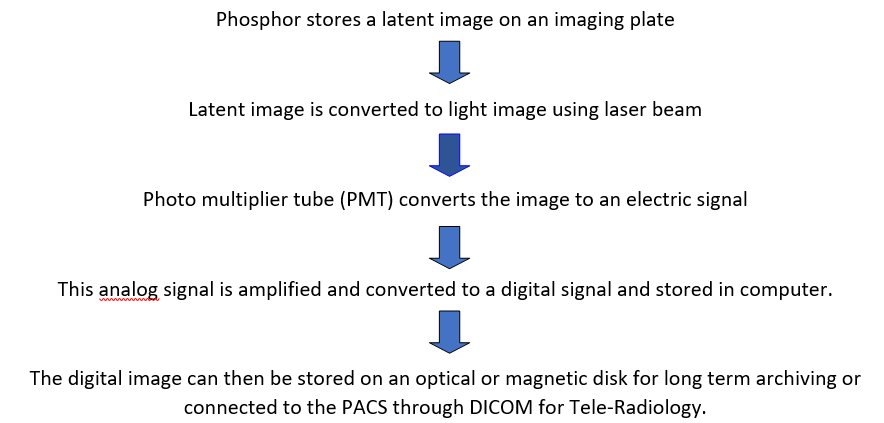 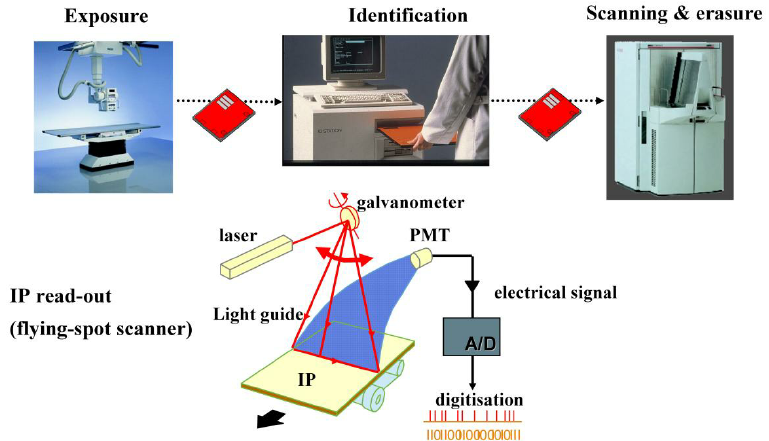 Components
X-ray generator
Direct digital sensors
Charge coupled device (CCD)
Complementary metal oxide semiconductors (CMOS)
Photostimulable phosphor plates (PSP)
Thin film transistors (TFT)
Analog to digital converter (ADC)
Computer 
Monitor or printer for Image display
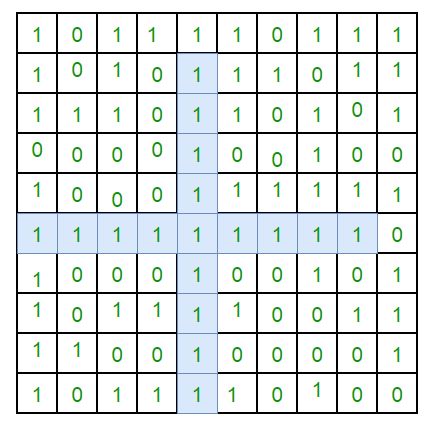 Terminologies
Matrix – the image to be taken is          represented as many rows and columns 

Pixel – picture element. Each pixel is assigned a value, related to signal intensity. The value stored in a binary form (0,1)
Pixel having high value represents dark gray shade, whereas low value represents white shade.
High dose – high value – dark gray shade
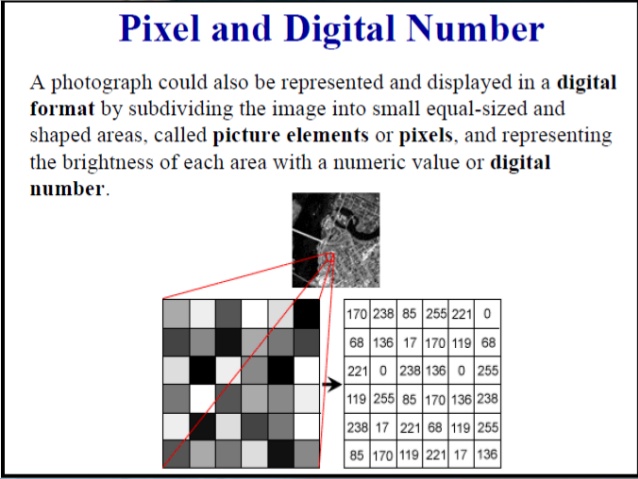 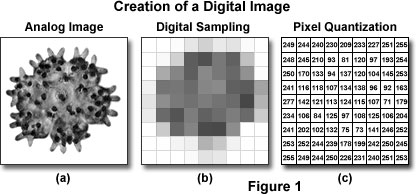 Process
Image acquisition
Image processing
Image display
Image Archiving
Image retrieving
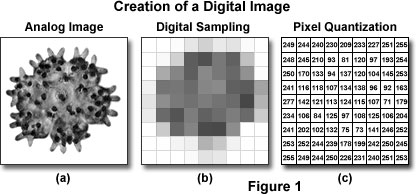 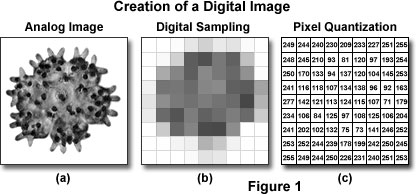 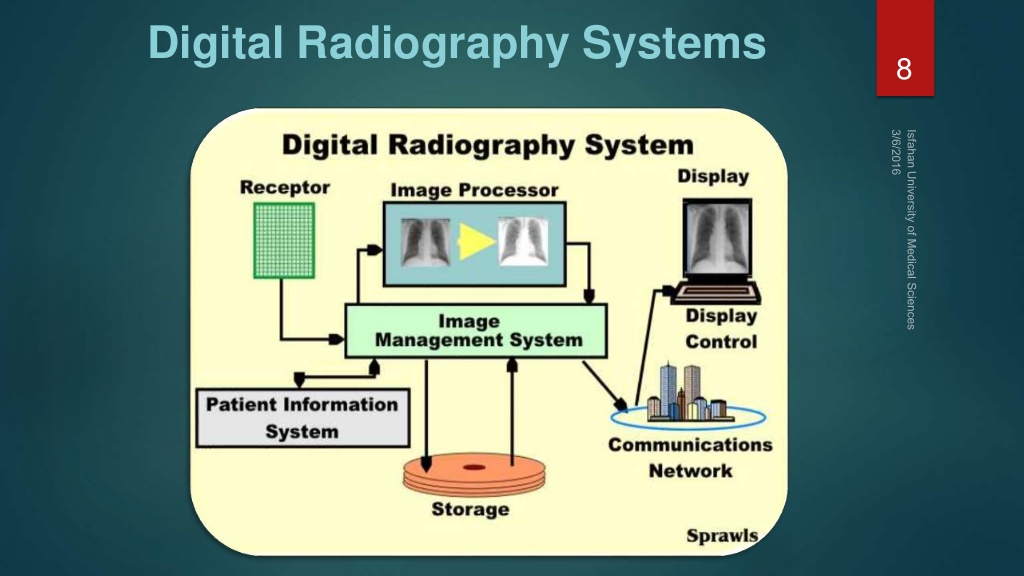 CHARGE Coupled Device
First adapted in dentistry in 1987

It is an integrated circuit made of crystalline silicon
Forms images from a visible light
Uses the same radiographic machine as the conventional
Uses sensors instead of radiographic film to capture
CCD
CCD uses a thin wafer of silicon as the basis for image recording.
The silicon crystals are formed in a picture element (pixel) matrix.
When exposed to radiation, the covalent bonds between silicon atoms are broken, producing electron –hole pairs.
Electrons are the attracted toward the most positive potential in the device, where they create ‘charge packets’
Each packet corresponds to one pixel
The image is read by transferring each row of pixel charges from one pixel to the next in a bucket brigade fashion
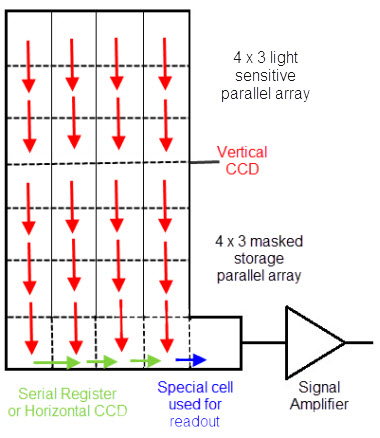 3 components
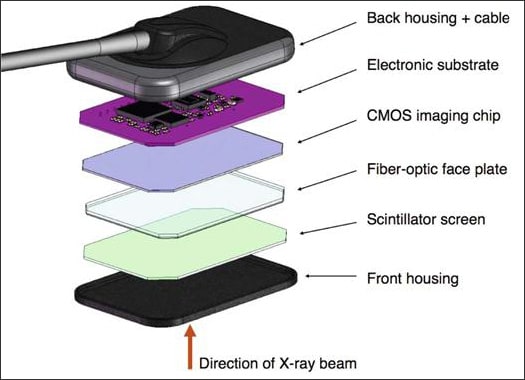 Fiberoptic
scintillator
e-
CCD component
e-
e-
e-
ADC
e-
X-rays
e-
e-
e-
e-
e-
Light waves
computer
Principle
CCD
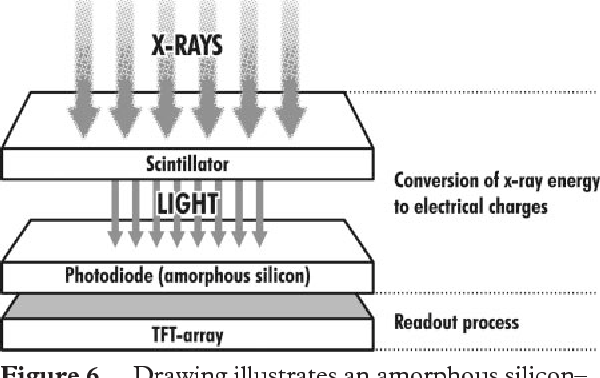 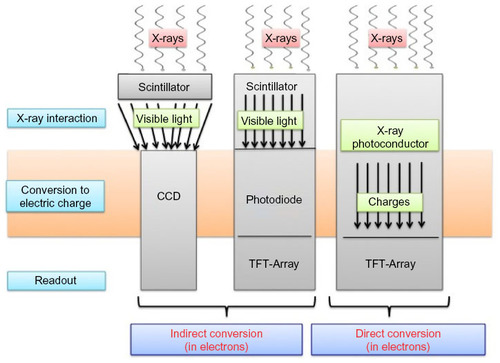 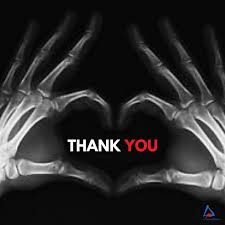